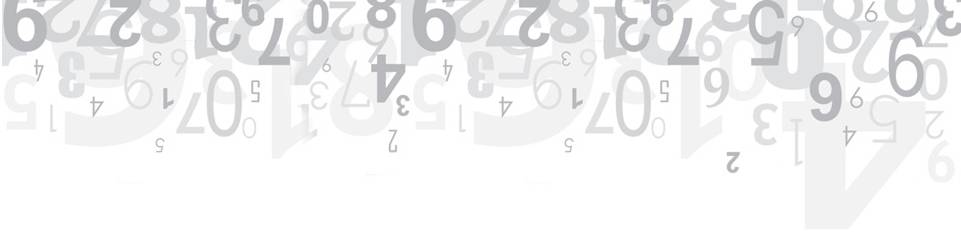 Visual Basic TutorijaliOsnovni zadaci
Programiranje
FOI
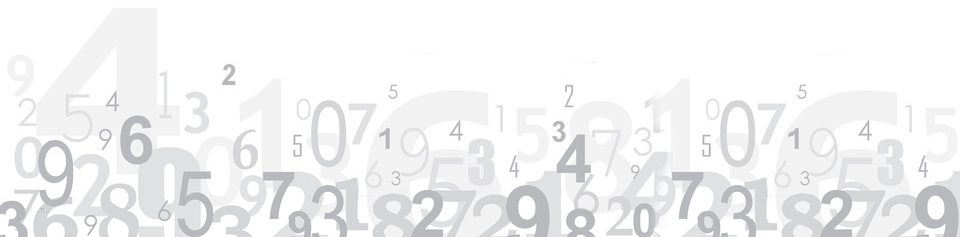 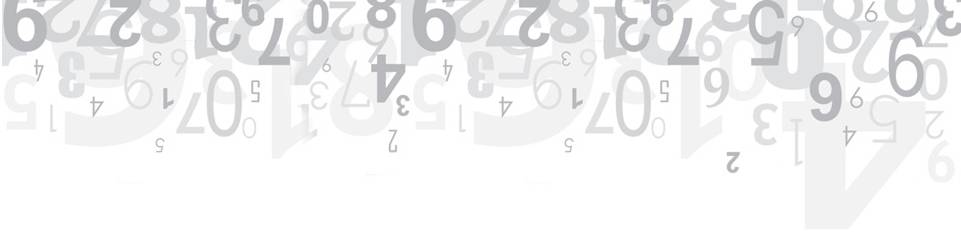 Osnovni zadaci
Uvod u razvojnu okolinu Visual Basic-a, varijable, tipovi podataka, aritmetički operatori, TextBox, Label, Button, InputBox, MsgBox
Napravite program koji omogućava odabir jedne od 4 računske operacije nad 2 cijela ili decimalna broja. Odabir računske operacije se vrši na način da korisnik klikne na pojedini gumb koji aktivira odgovarajuću računsku operaciju nad 2 broja koja se unose putem TextBox kontrola koje su označene naljepnicom (Label).
	Dodatak: Dodajte još jedan broj, tako da umjesto zbrajanja dva broja, zbrojite tri broja, umjesto razlike prvog i drugog broja, oduzmete drugi i treći broj od prvog itd.
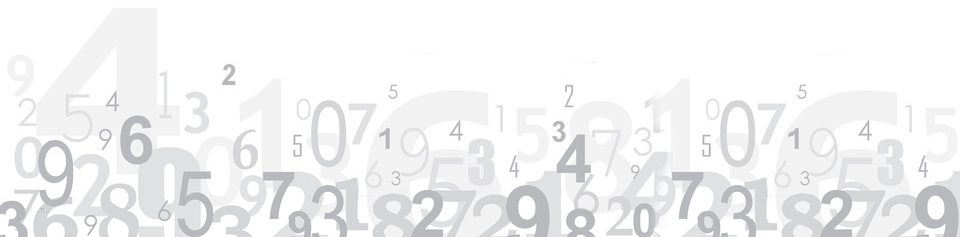 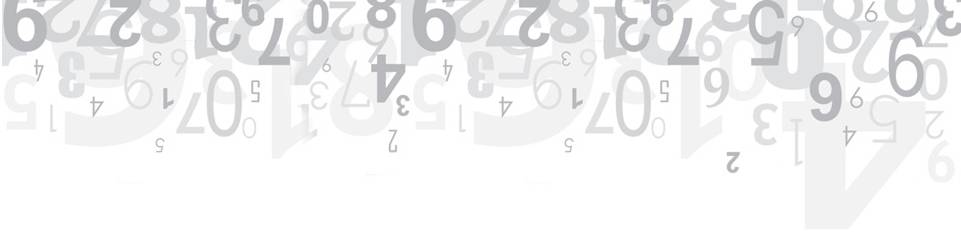 Osnovni zadaci
Uvod u razvojnu okolinu Visual Basic-a, varijable, tipovi podataka, aritmetički operatori, TextBox, Label, Button, InputBox, Msgbox
U programu je također potrebno realizirati unos jednog slova putem InputBox funkcije te ispisati isto slovo korisniku putem MsgBox funkcije. Ova aktivnost se aktivira klikom na zasebni gumb.
	Dodatak: Modificirajte program tako da ako upišete više znakova, da se svi ispišu.
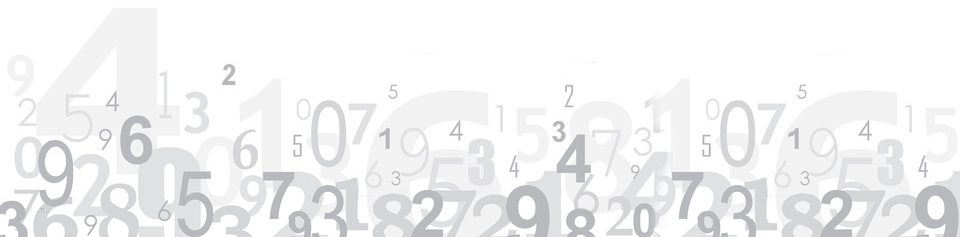